Automotive Electrical and Engine Performance
Eighth Edition
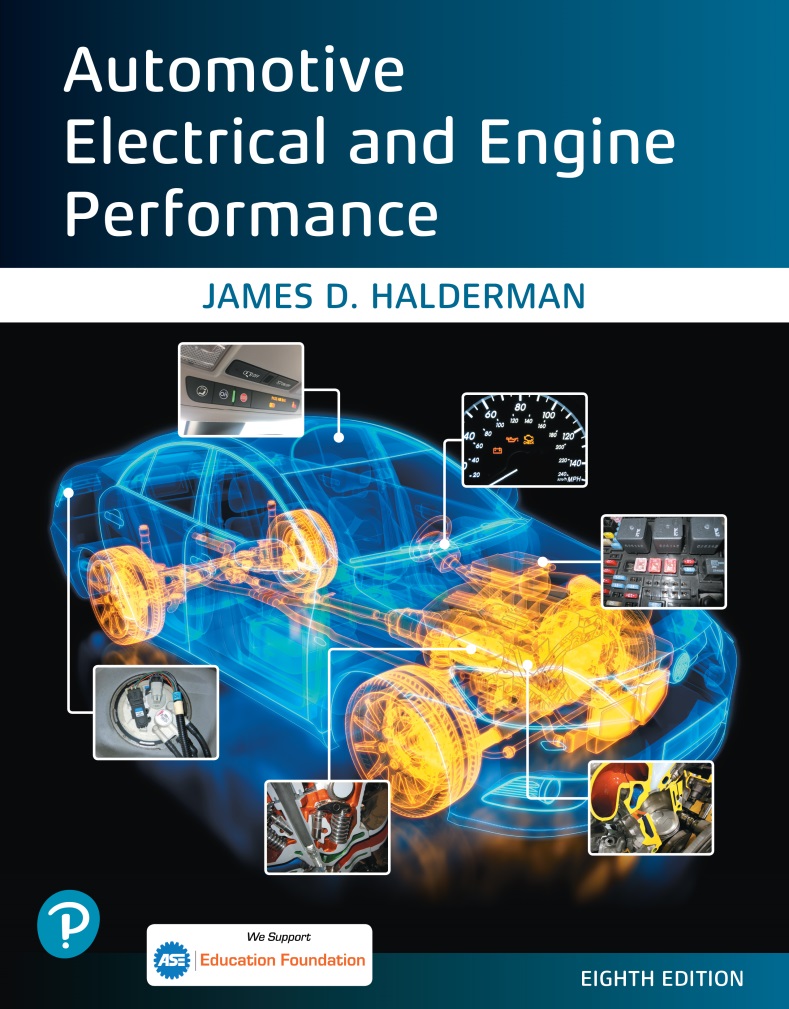 Chapter 09
Wiring Schematics and Circuit Testing
Copyright © 2020, 2016 Pearson Education, Inc. All Rights Reserved
Figure 9.1 The center wire is a solid color wire, meaning that the wire has no other identifying tracer or stripe color. The two end wires could be labeled “B L U/W H T,” indicating a blue wire with a white tracer or stripe
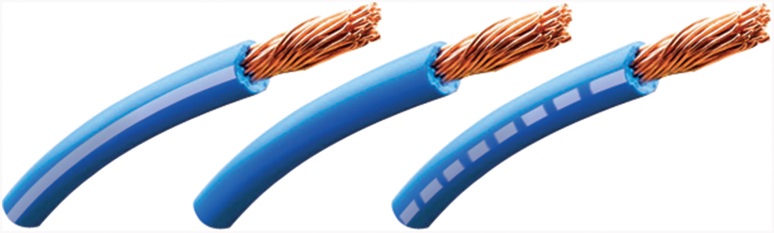 Figure 9.2 Typical section of a wiring diagram. Notice that the wire color changes at connection C210. The “0.8” represents the metric wire size in square millimeters
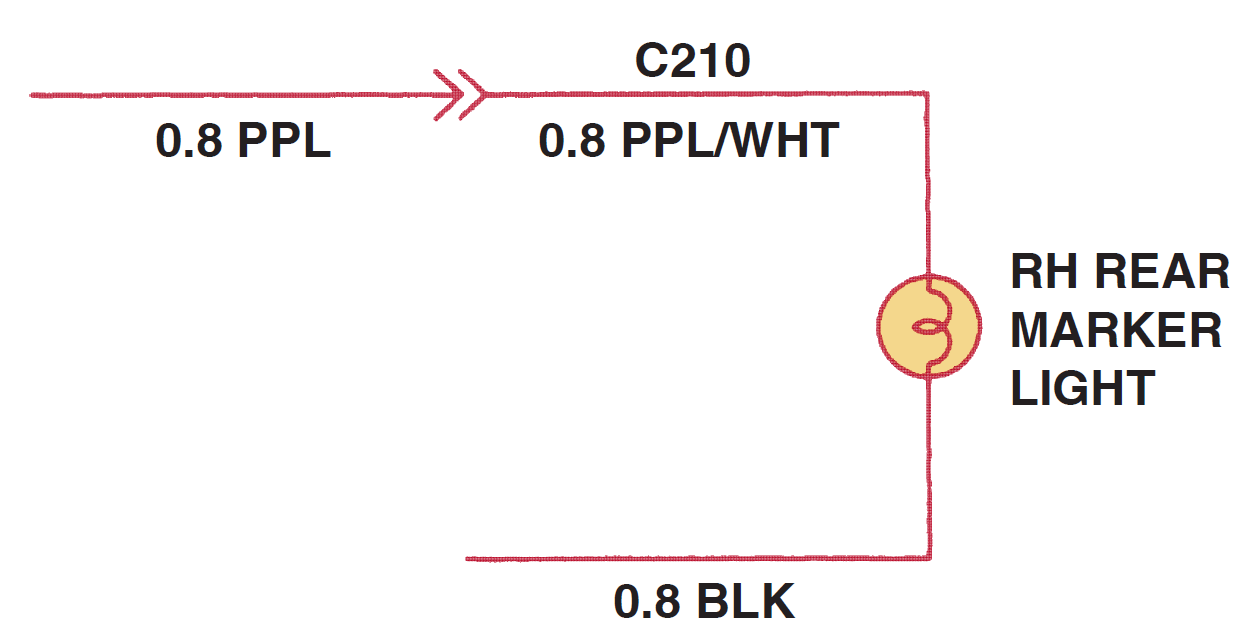 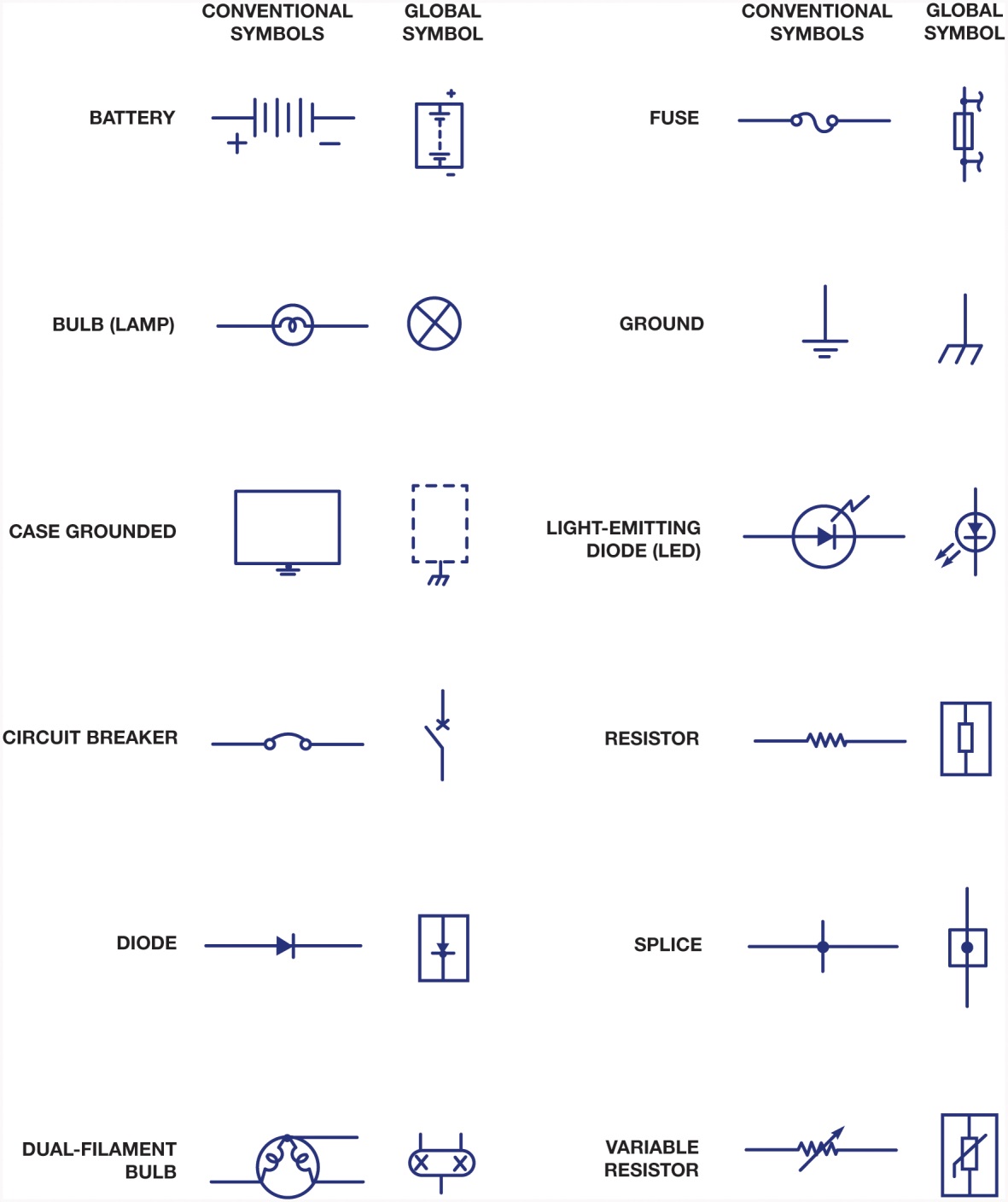 Figure 9.3 Typical electrical and electronic symbols used in automotive wiring and circuit diagrams. Both the conventional and the global symbols are shown side-by-side to make reading schematics easier. The global symbols are used by many vehicle manufacturers
Figure 9.4 In this typical connector, note that the positive terminal is usually a female connector
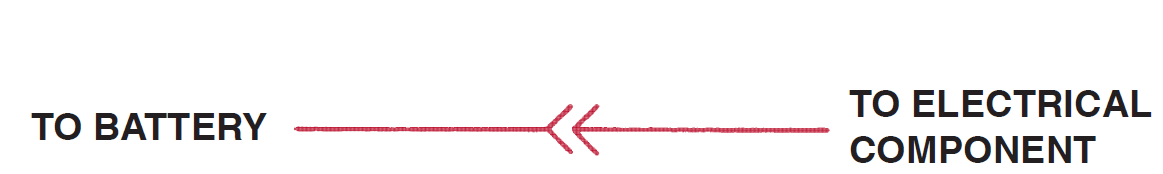 Figure 9.5 The symbol for a battery. The positive plate of a battery is represented by the longer line and the negative plate by the shorter line. The voltage of the battery is usually stated next to the symbol
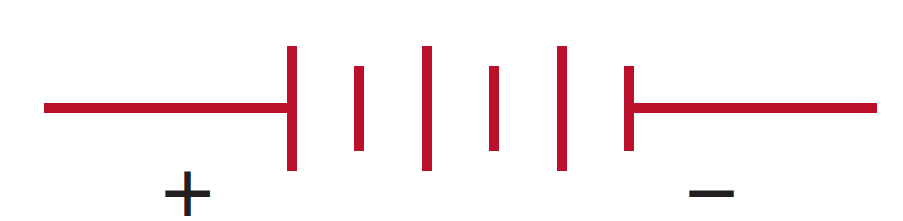 Figure 9.6 The ground symbol on the left represents an earth ground. The ground symbol on the right represents a chassis ground
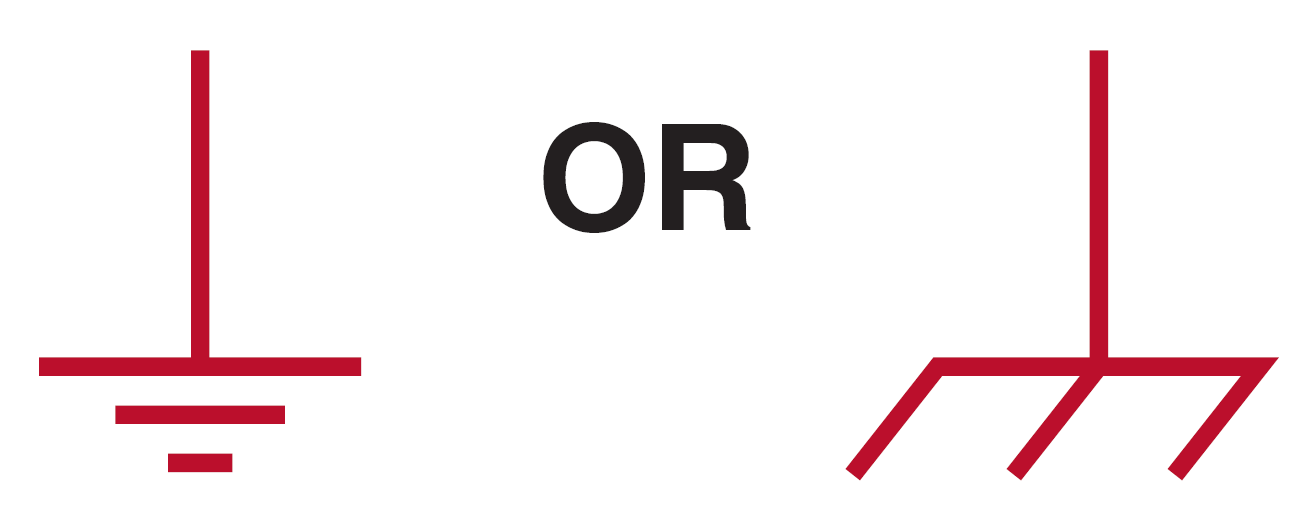 Figure 9.7 Starting at the top, the wire from the ignition switch is attached to terminal B of connector C2, the wire is 0.5 mm2 (20-gauge A W G), and is yellow. The circuit number is 5. The wire enters connector C202 at terminal B3
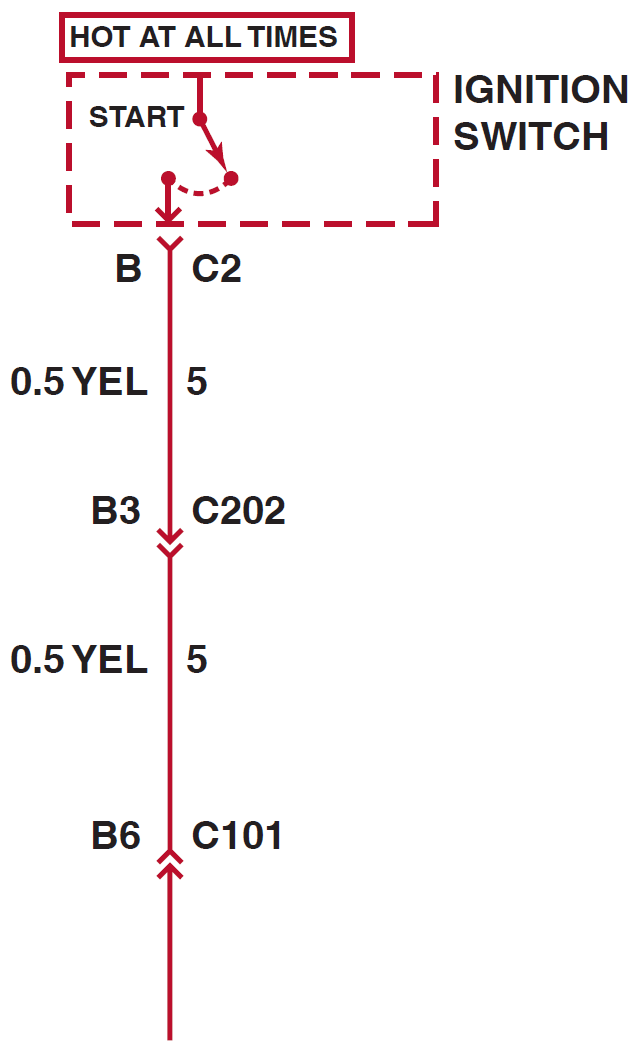 Figure 9.8 The electrical terminals are usually labeled with a letter or number
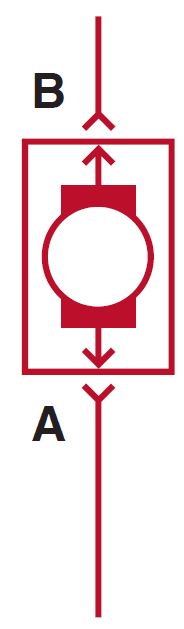 Figure 9.9 Two wires that cross at  the dot indicate that the two are electrically connected
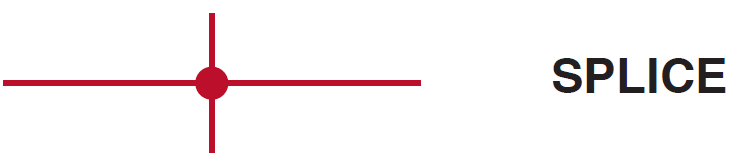 Figure 9.10 Wires that cross, but do not electrically contact each other, are shown with one wire bridging over the other
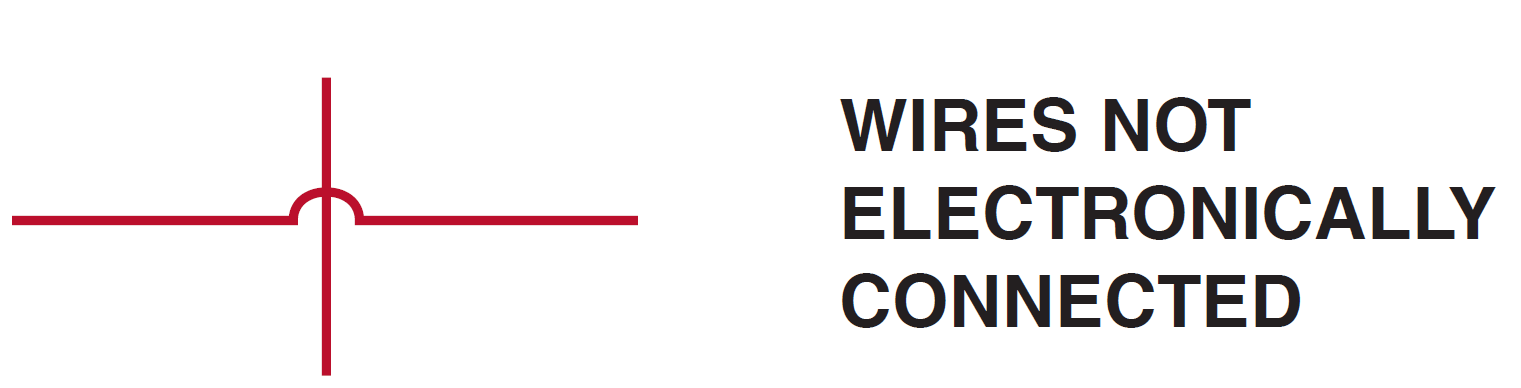 Figure 9.11 Connectors (C), grounds (G), and splices (S) are followed by a number, generally indicating the location in the vehicle. For example, G209 is a ground connection located under the dash
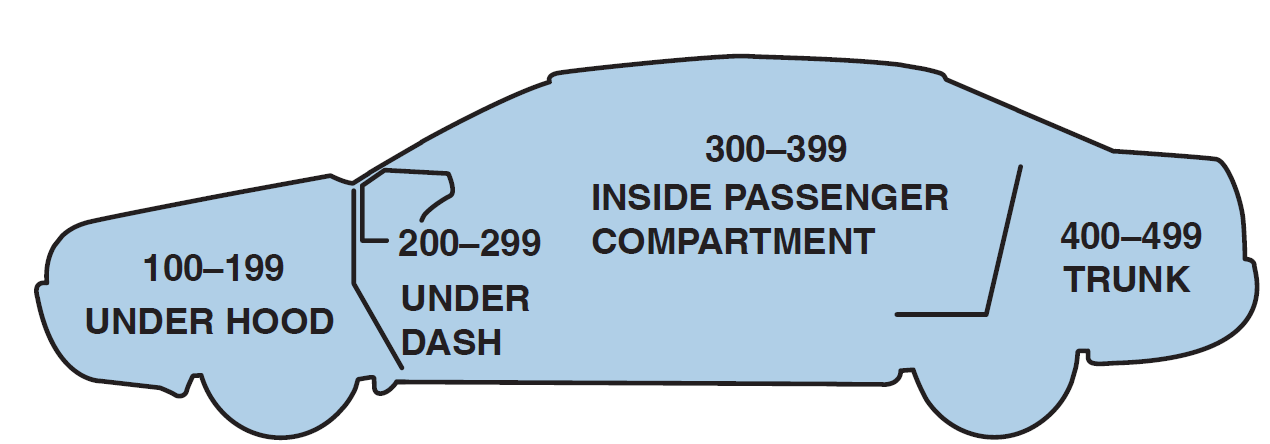 Figure 9.12 The ground for the battery is labeled G305 indicating the ground connector is located in the passenger compartment of the vehicle.  The ground wire is black (B L K), the circuit number is 50, and the wire is 32 mm2 (2-gauge A W G)
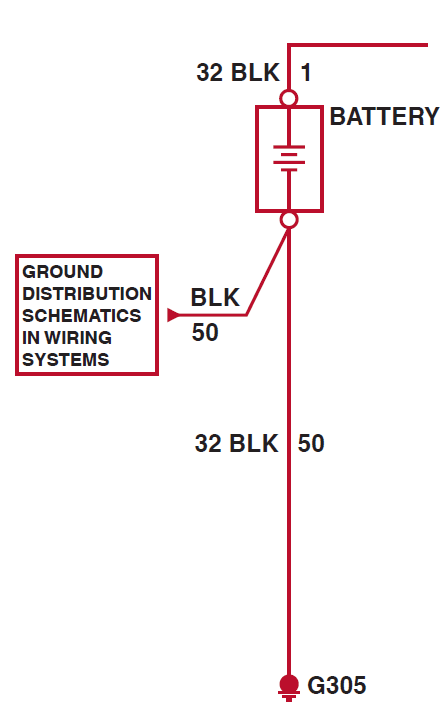 Figure 9.13 The symbol for lightbulbs shows the filament inside a circle, which represents the glass ampoule of the bulb
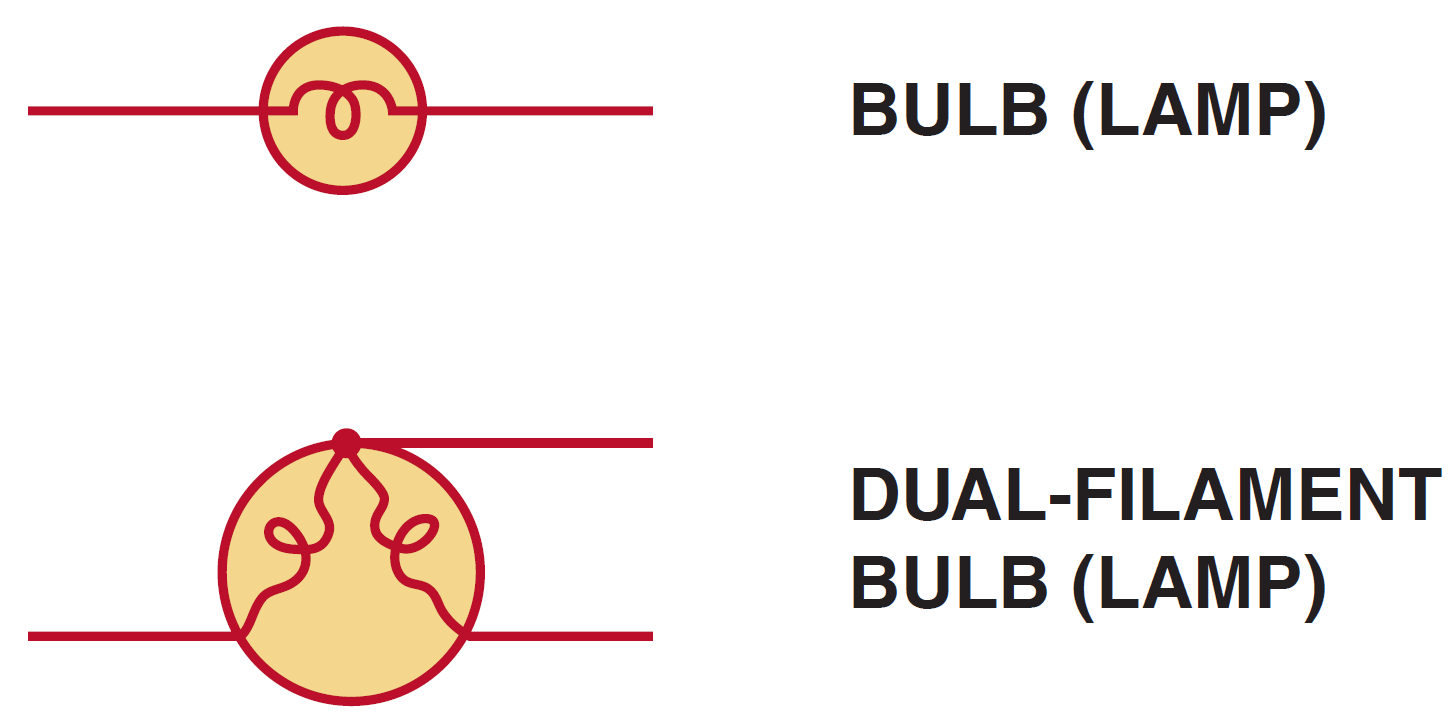 Figure 9.14 An electric motor symbol shows a circle with the letter M in the center and two black sections that represent the brushes of the motor. This symbol is used even though the motor is a brushless design
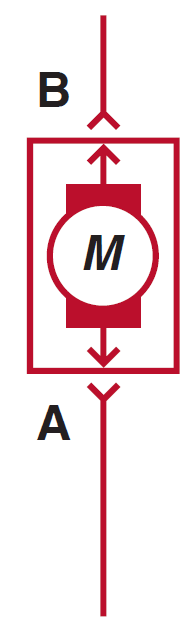 Figure 9.15 Resistor symbols vary depending on the type of resistor
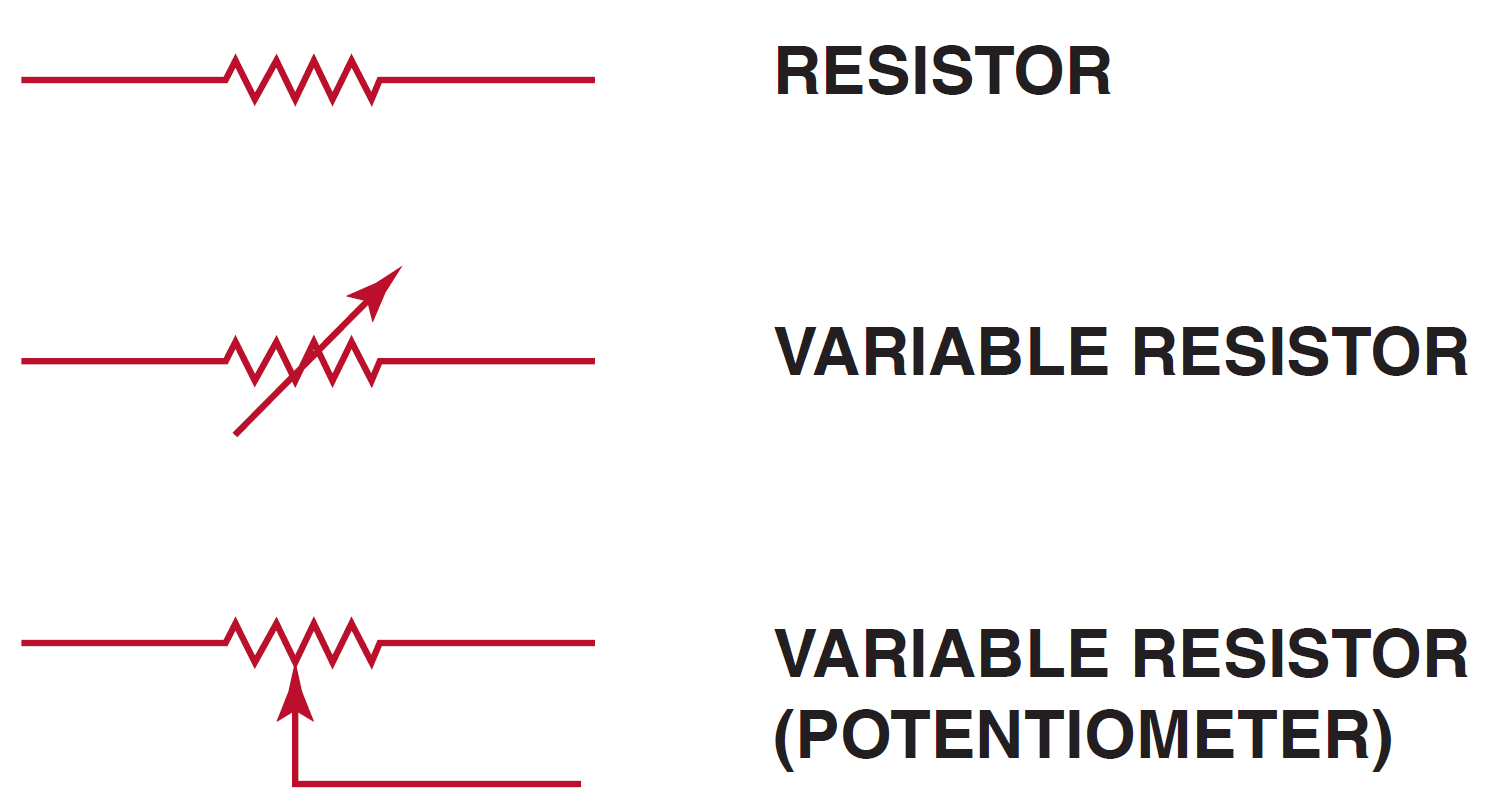 Figure 9.16 A rheostat uses only two wires—one is connected to a voltage source and the other is attached to the movable arm
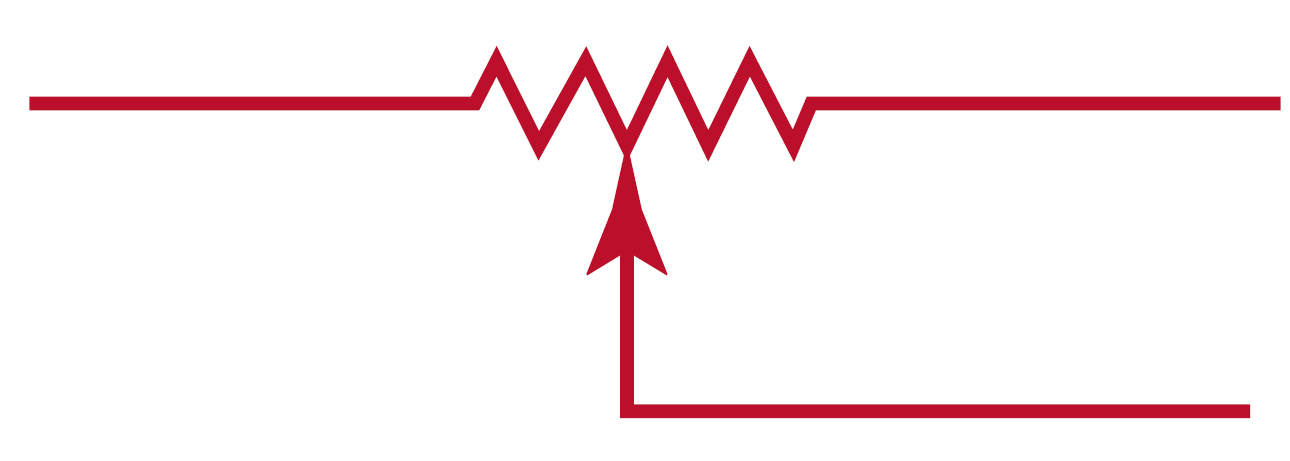 Figure 9.17 Symbols used to represent capacitors. If one of the lines is curved, the capacitor being used has a polarity, while the one without a curved line can be installed in the circuit without concern about polarity
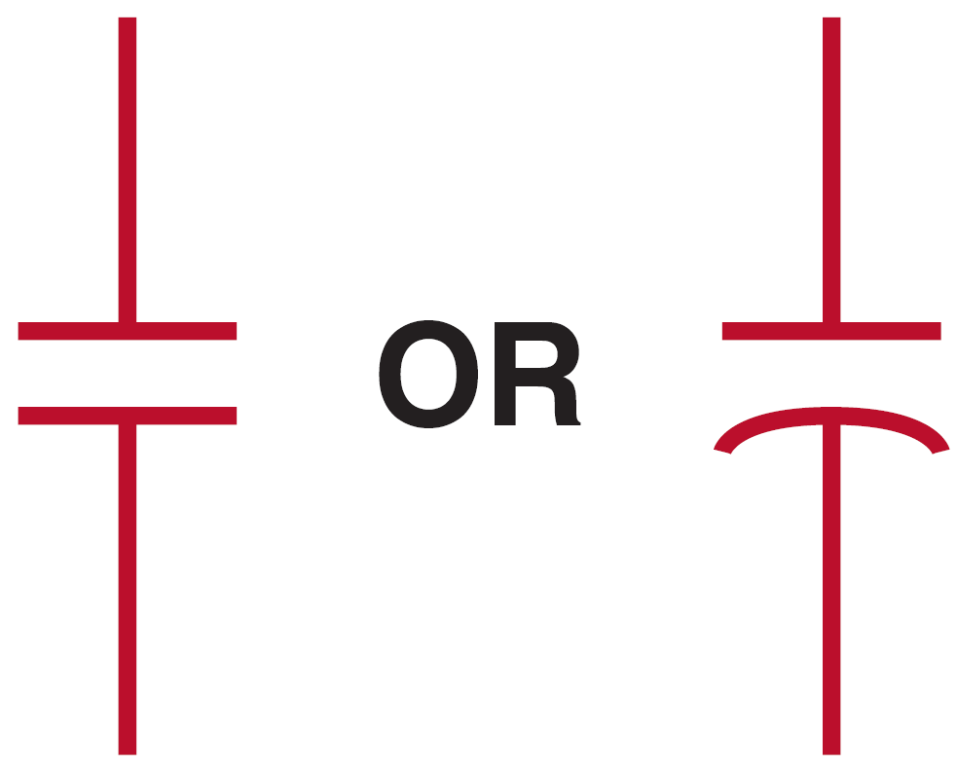 Figure 9.18 The grid-like symbol represents an electrically heated element
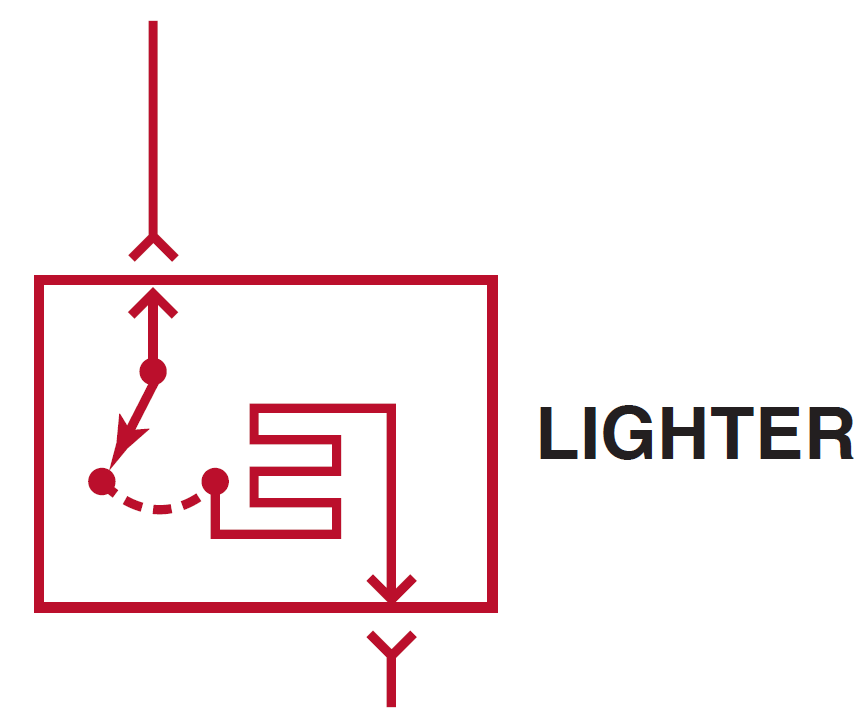 Figure 9.19 A dashed outline represents a portion (part) of a component
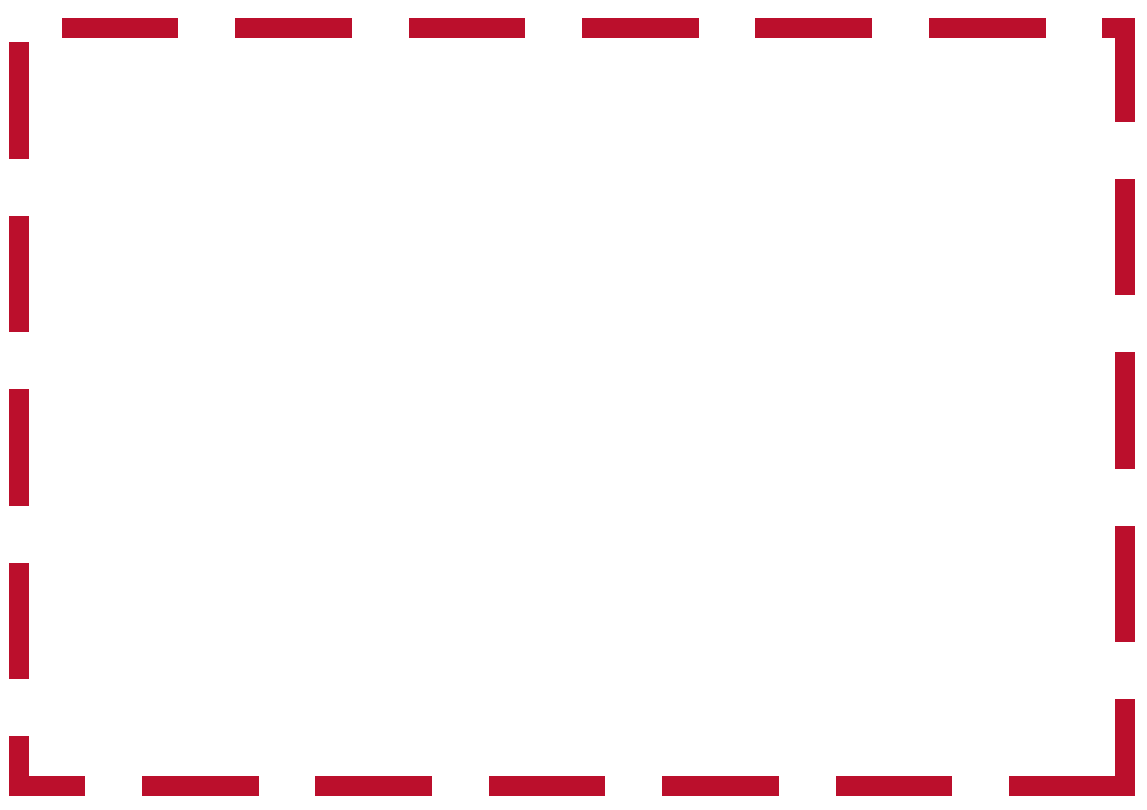 Figure 9.20 A solid box represents an entire component
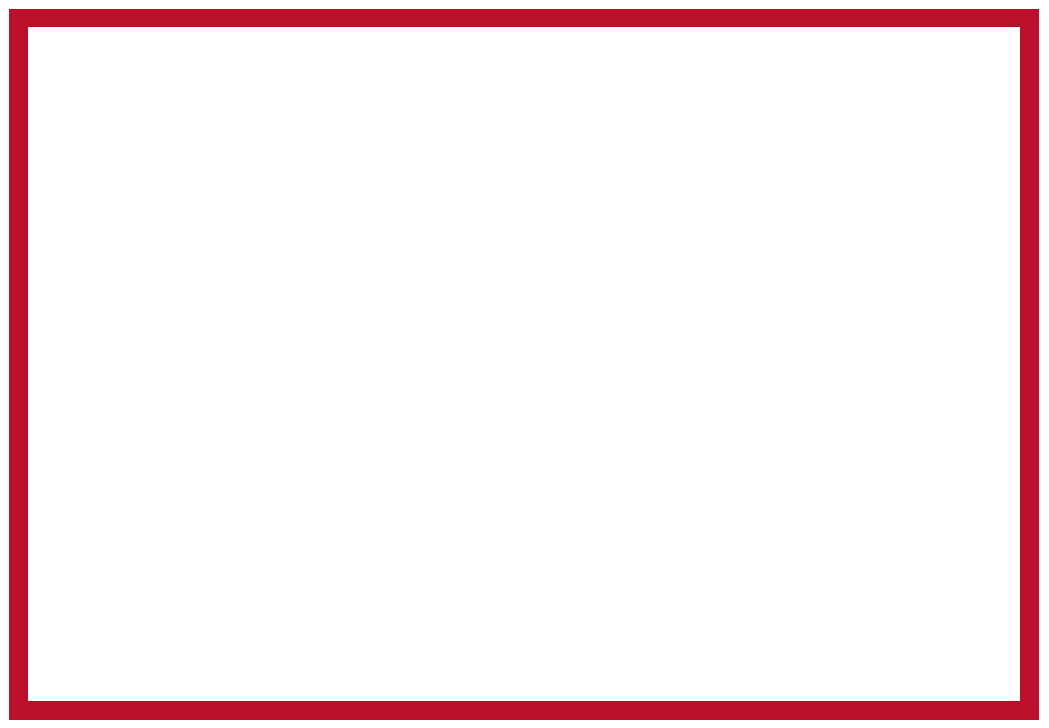 Figure 9.21 This symbol represents a component that is case grounded
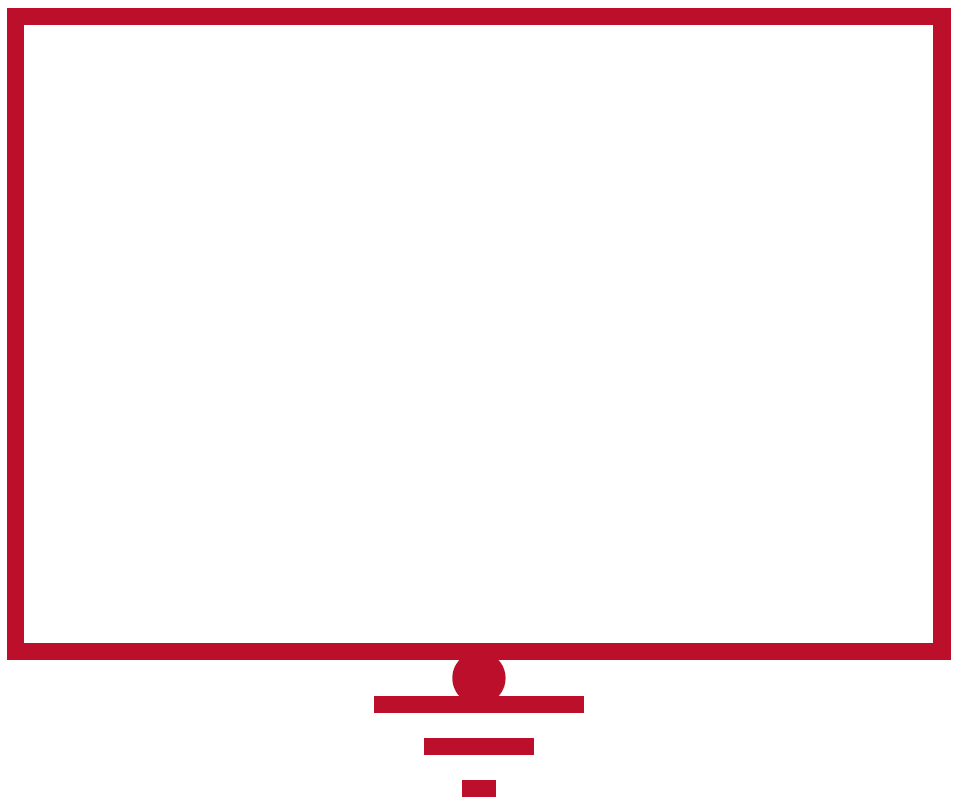 Figure 9.22 (a) A symbol for a single-pole, single-throw (S  P  S  T ) switch. This type of switch is normally open (N.O.) because nothing is connected to the terminal that the switch is contacting in its normal position. (b) A single-pole, double-throw (S  P  D  T ) switch has three terminals
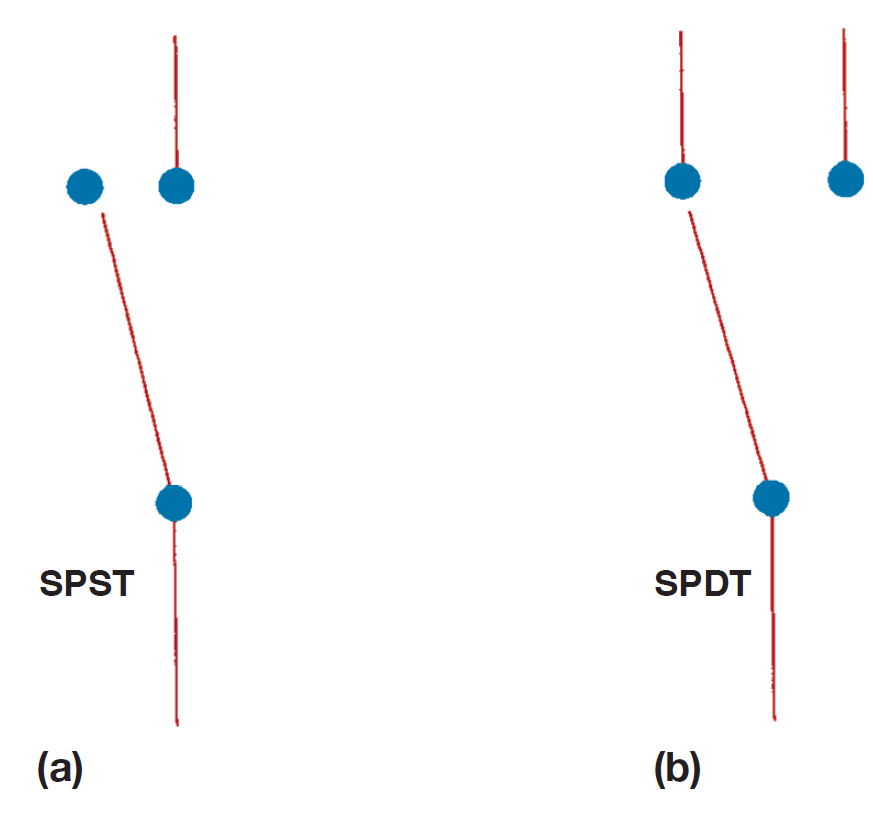 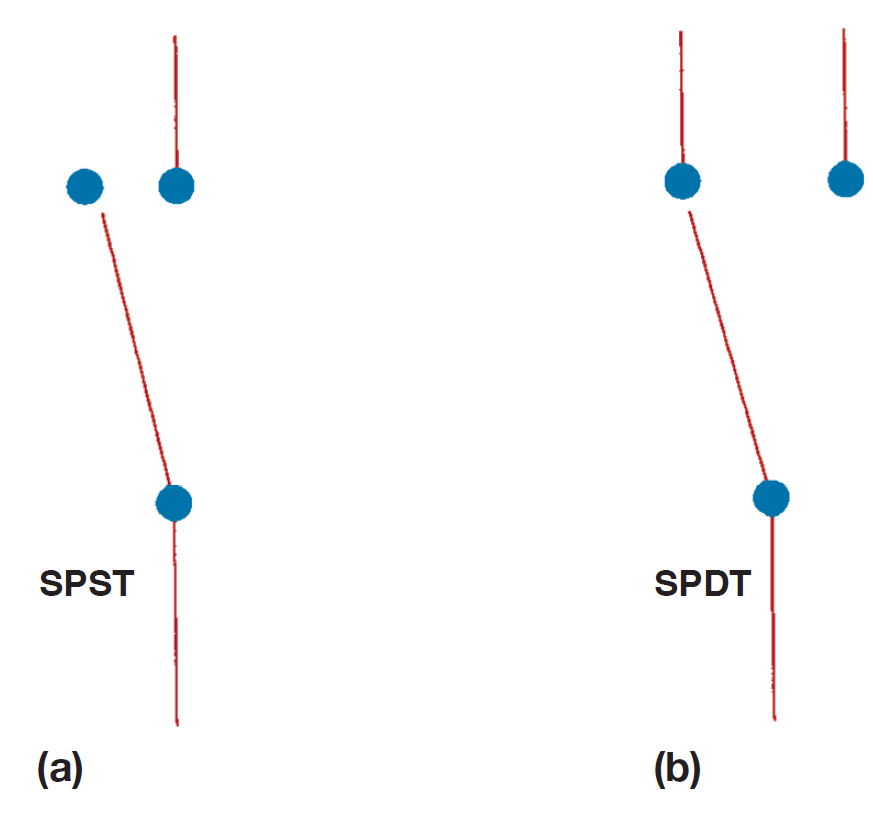 Figure 9.22 (c) A double-pole, single-throw (D  P  S  T  ) switch has two positions (off and on) and can control two separate circuits.          (d) A double-pole, double-throw (D  P  D  T  ) switch has six terminals—three for each pole
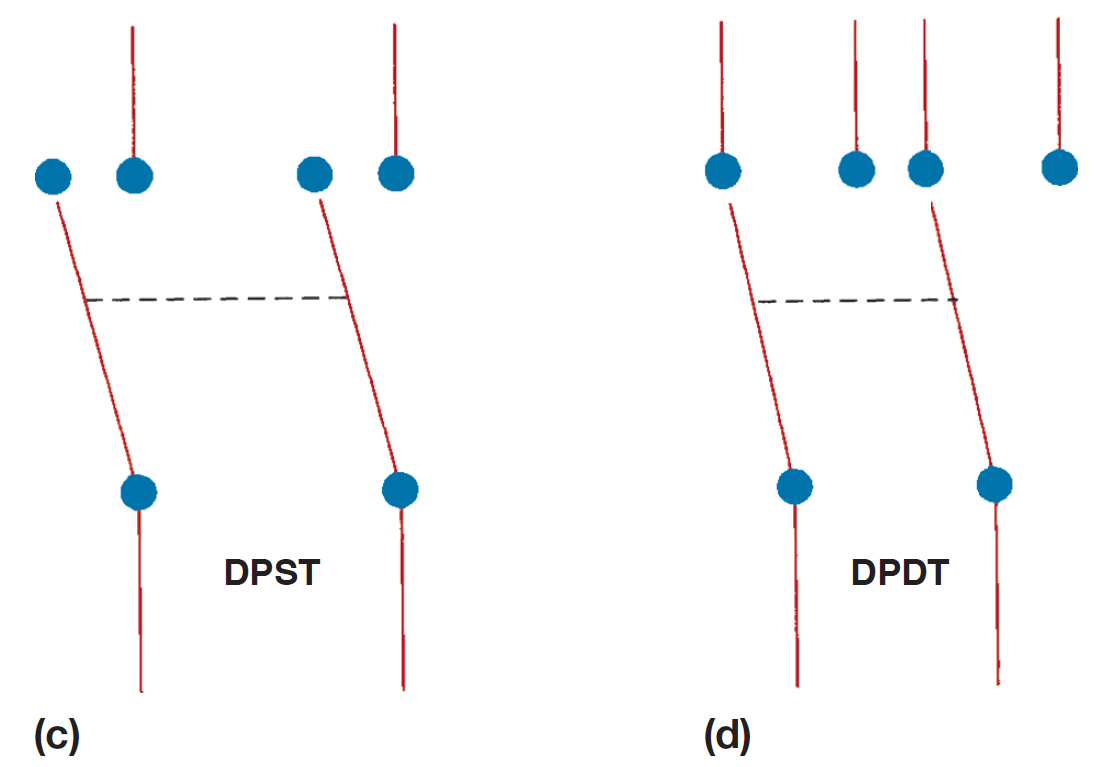 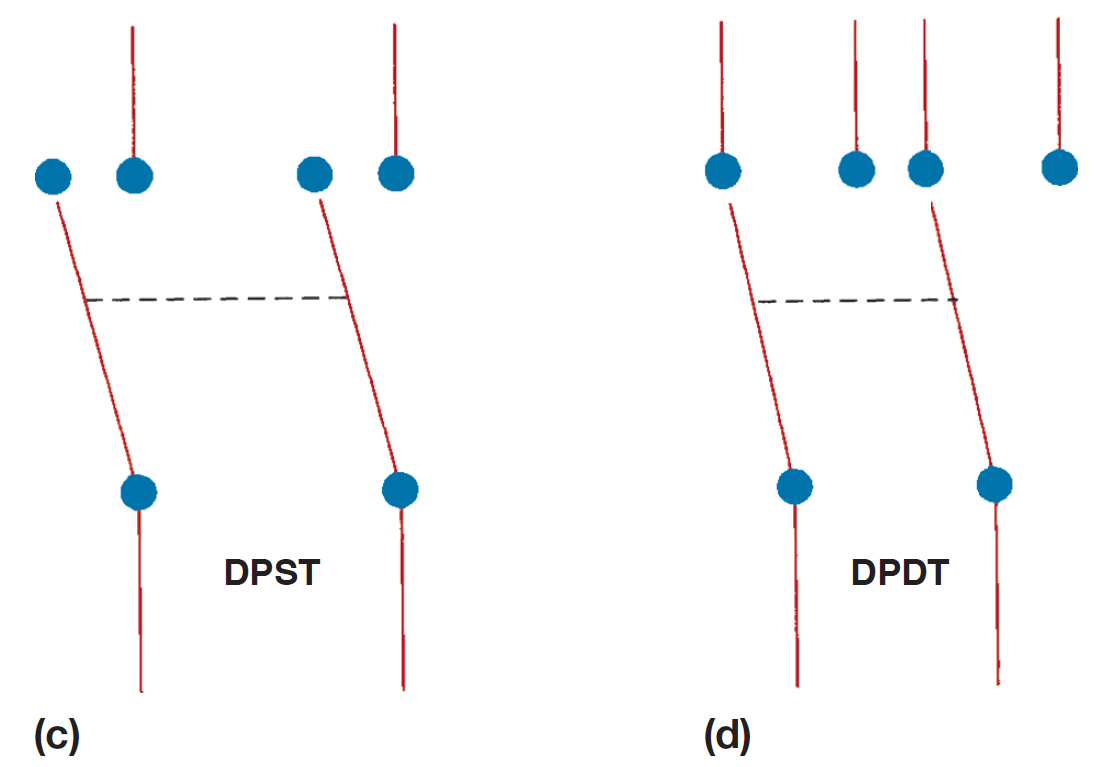 Note: Both (c) and (d) also show a dotted line between the two arms indicating that they are mechanically connected, called a “ganged switch.”
Figure 9.23 (a) A symbol for a normally open (N.O.) momentary switch. (b) A symbol for a normally closed (N.C.) momentary switch
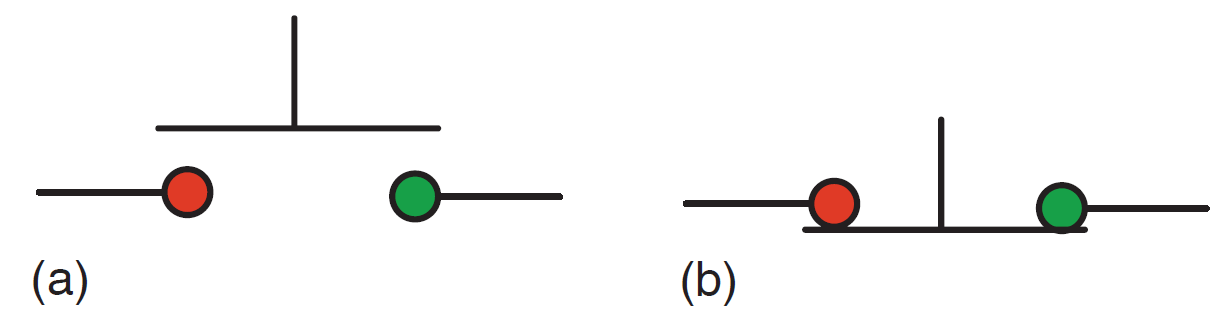 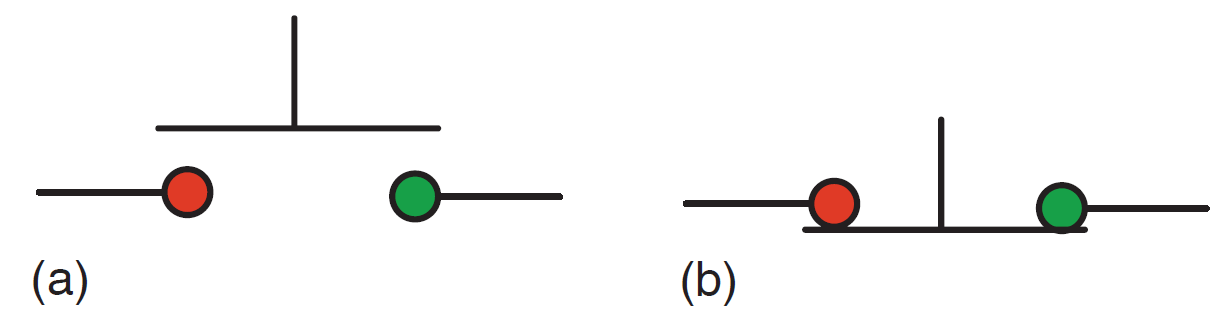 Figure 9.24 Color the parts of the circuit that have 12 volts, then take it to the vehicle to see if power is available at each location marked
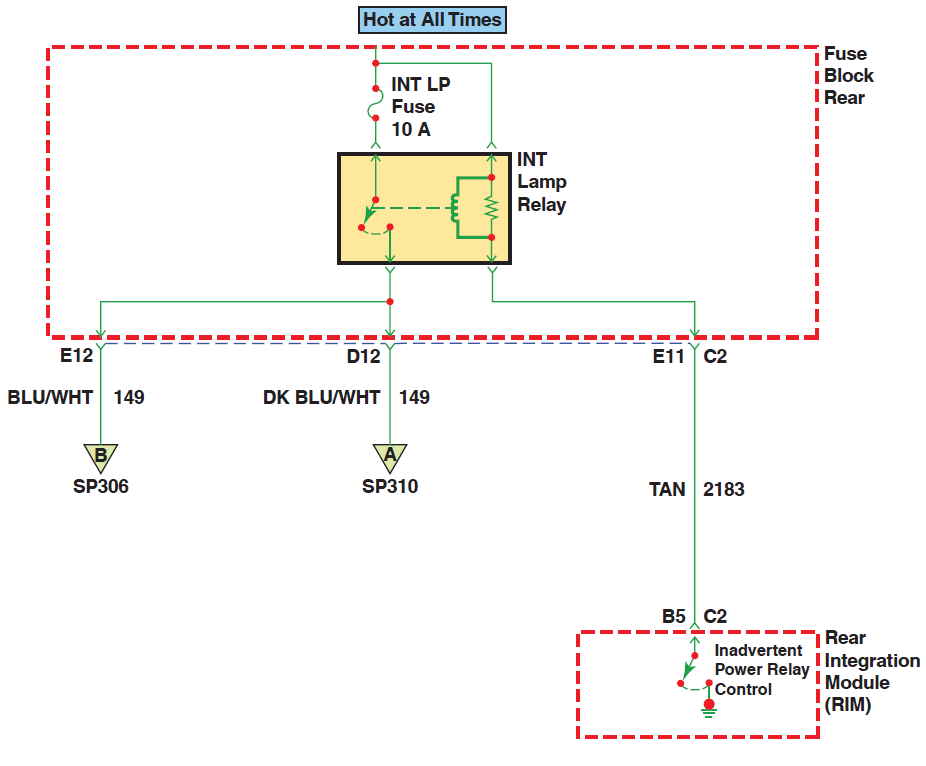 Figure 9.25 A relay uses a movable arm to complete a circuit whenever there is a power at terminal 86 and a ground at terminal 85. A typical relay only requires about 1/10 ampere through the relay coil. The movable arm then closes the contacts (#30 to #87) and can relay 30 amperes or more
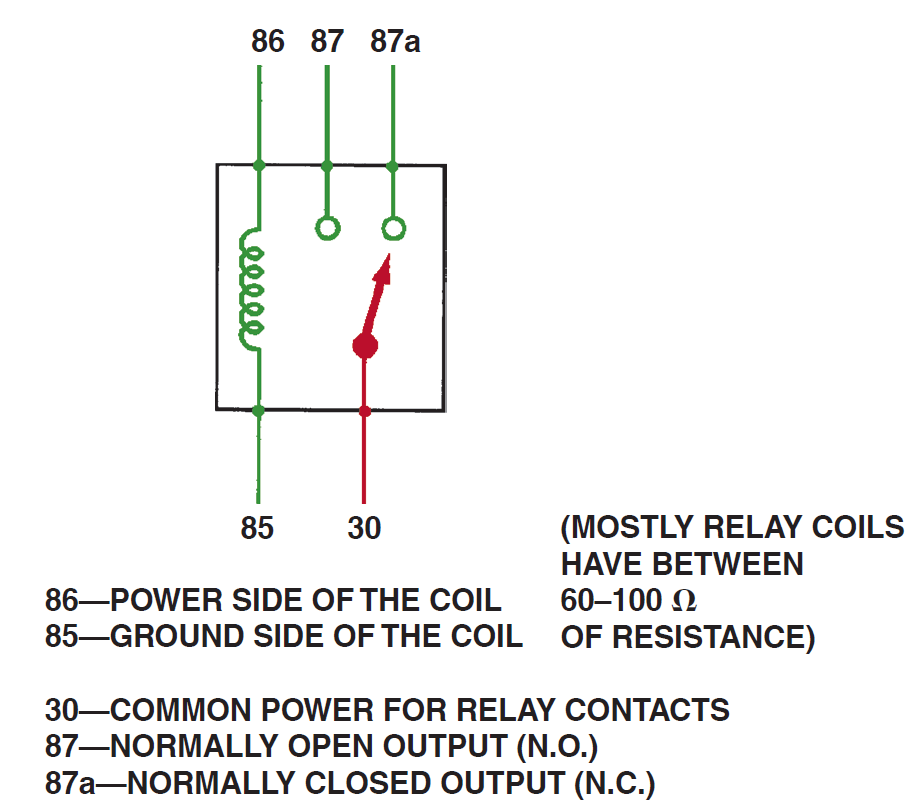 Figure 9.26 A cross-sectional view of a typical four-terminal relay. Current flowing through the coil (terminals 86 and 85) causes the movable arm (called the armature) to be drawn toward the coil magnet. The contact points complete the electrical circuit connected to terminals 30 and 87
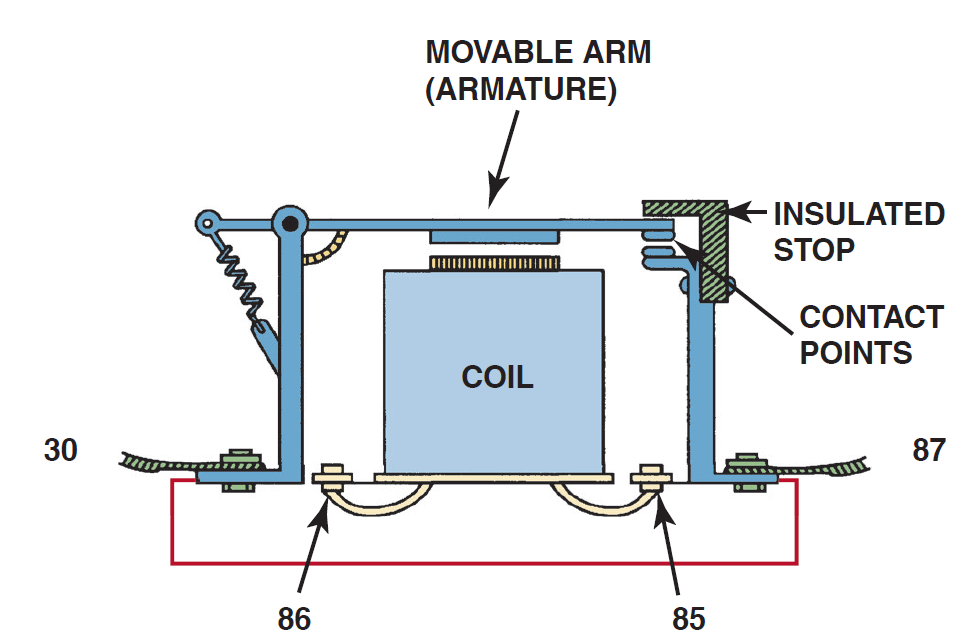 Figure 9.27 A typical relay showing the schematic of the wiring in the relay
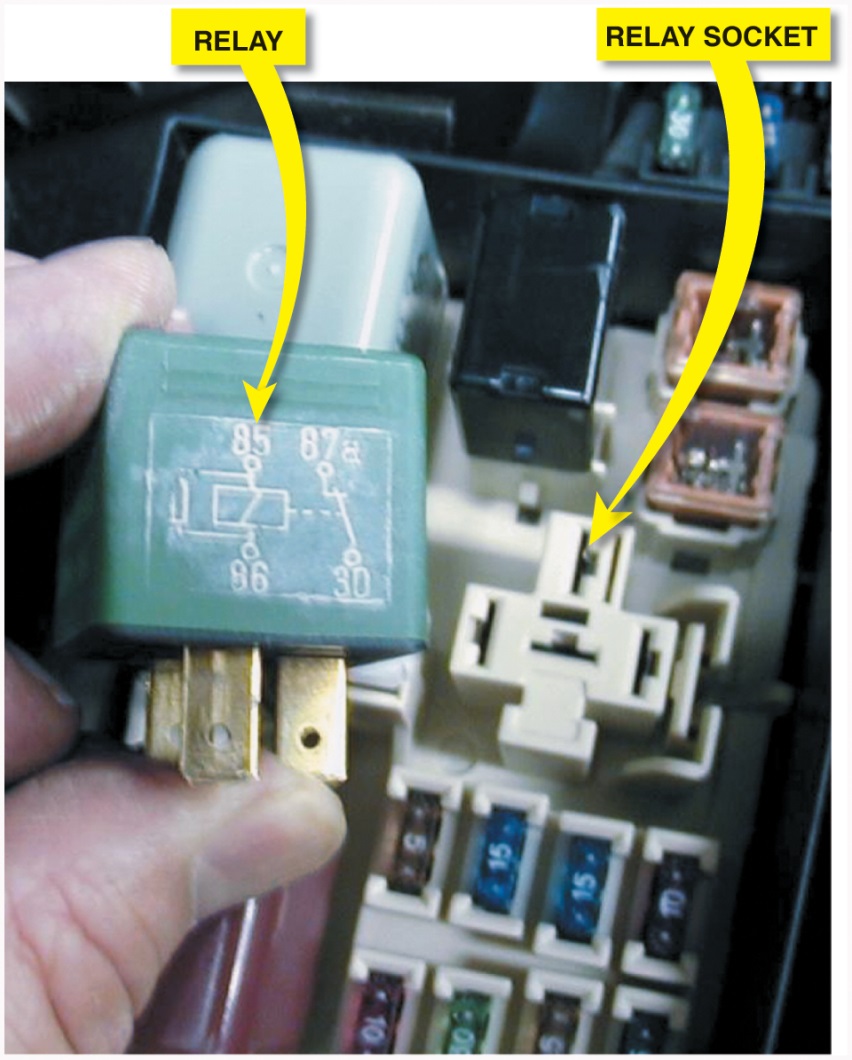 Figure 9.28 All schematics are shown in their normal, nonenergized position
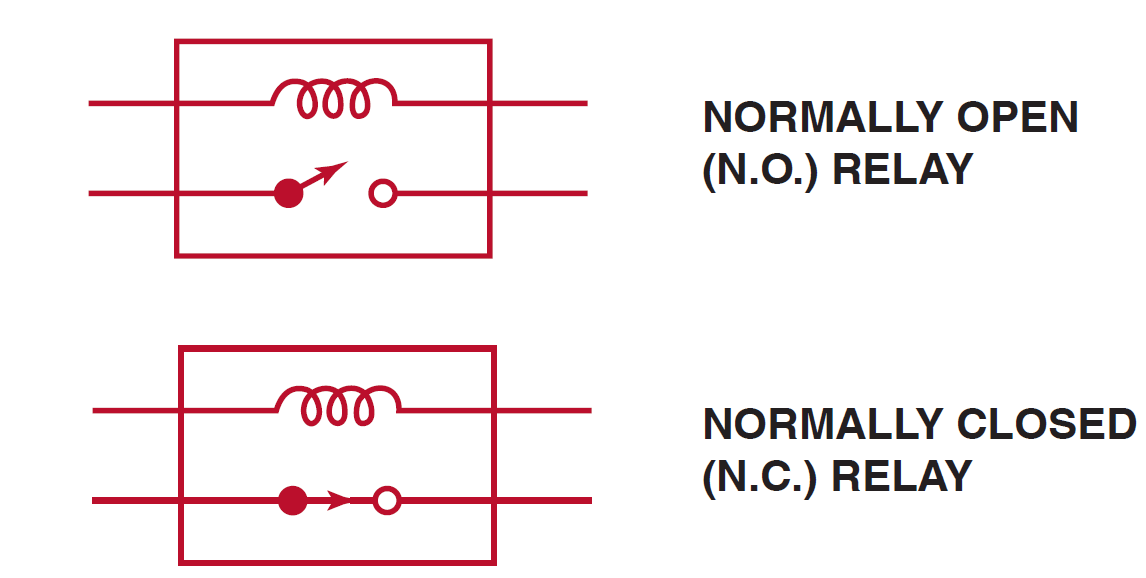 Figure 9.29 A typical horn circuit. Note that the relay contacts supply the heavy current to operate the horn when the horn switch simply completes a low-current circuit to ground, causing the relay contacts to close
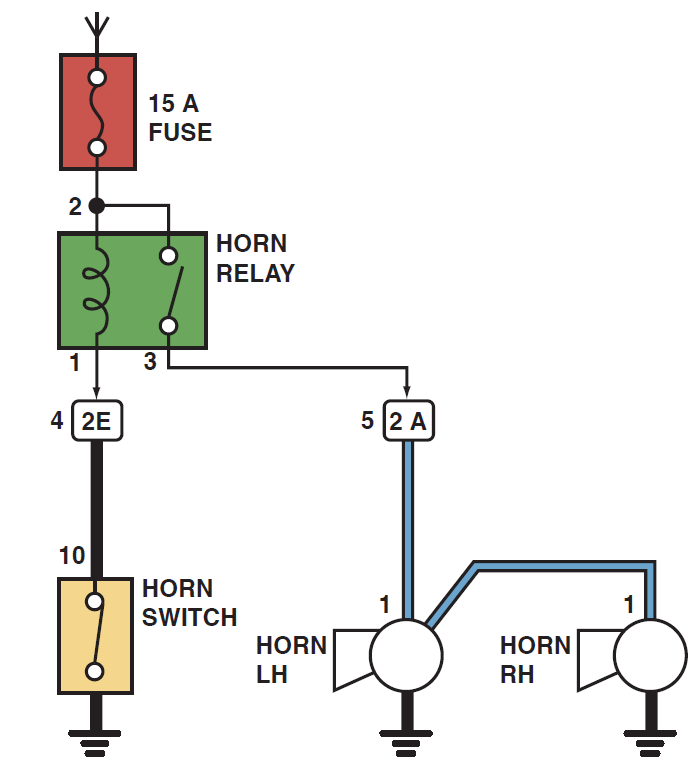 Figure 9.30 When the relay or solenoid coil current is turned off, the stored energy in the coil flows through the clamping diode and effectively reduces voltage spike
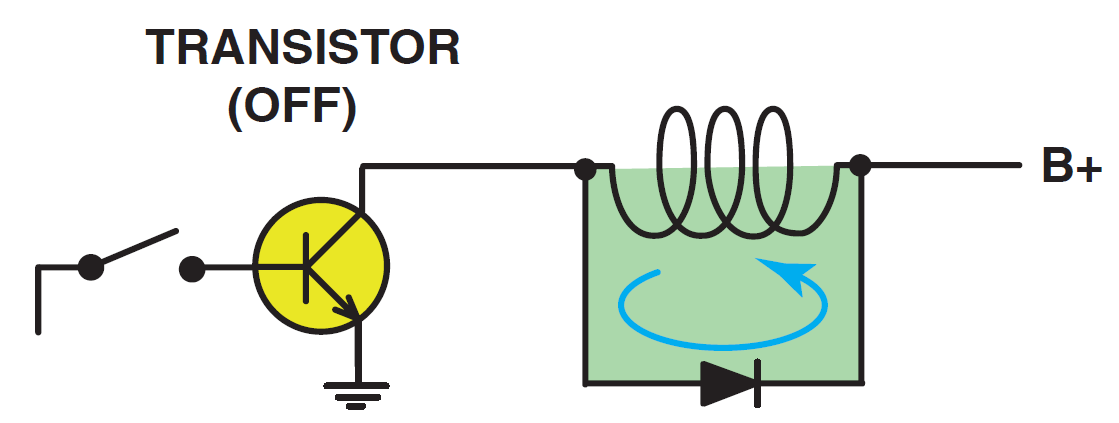 Figure 9.31 A resistor used in parallel with the coil windings is a common spike reduction method used in many relays
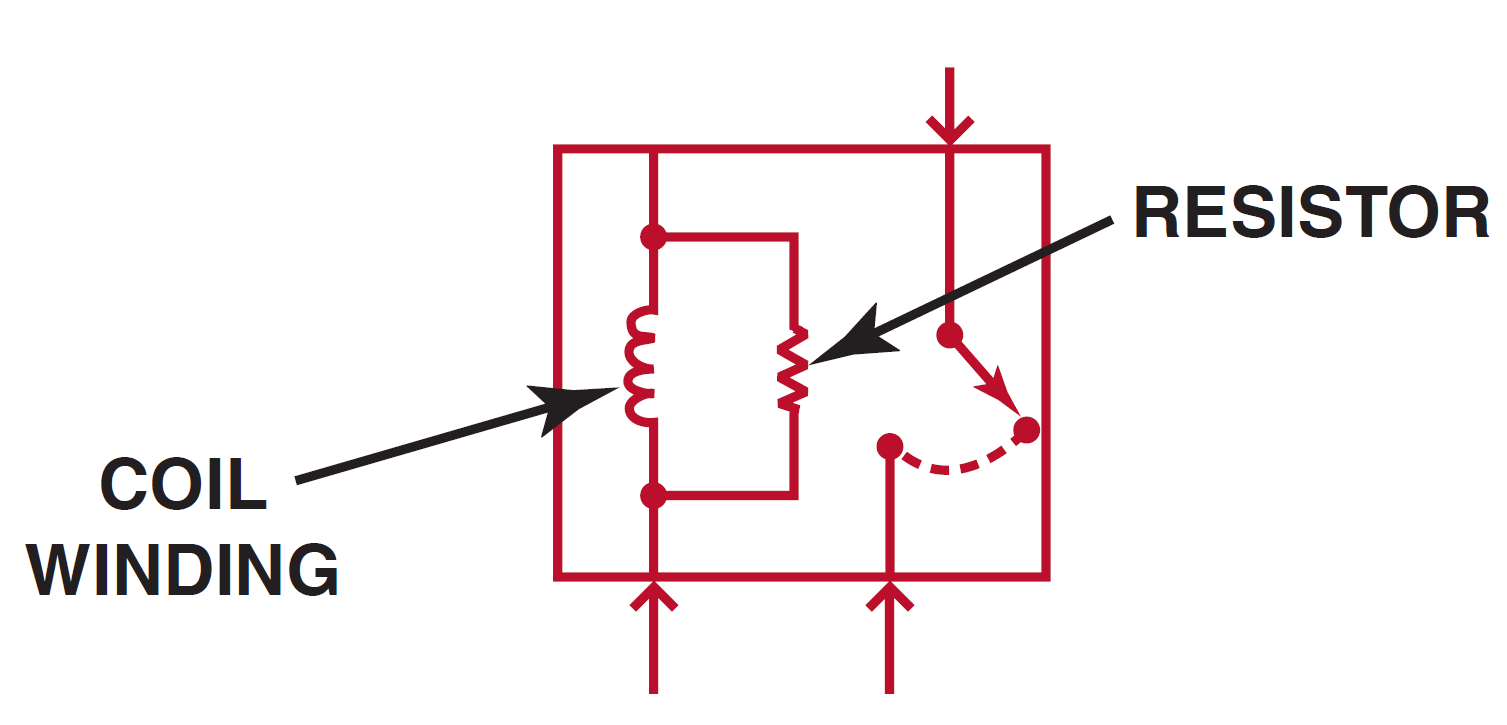 Figure 9.32 A typical wiring diagram showing multiple switches and bulbs powered by one fuse
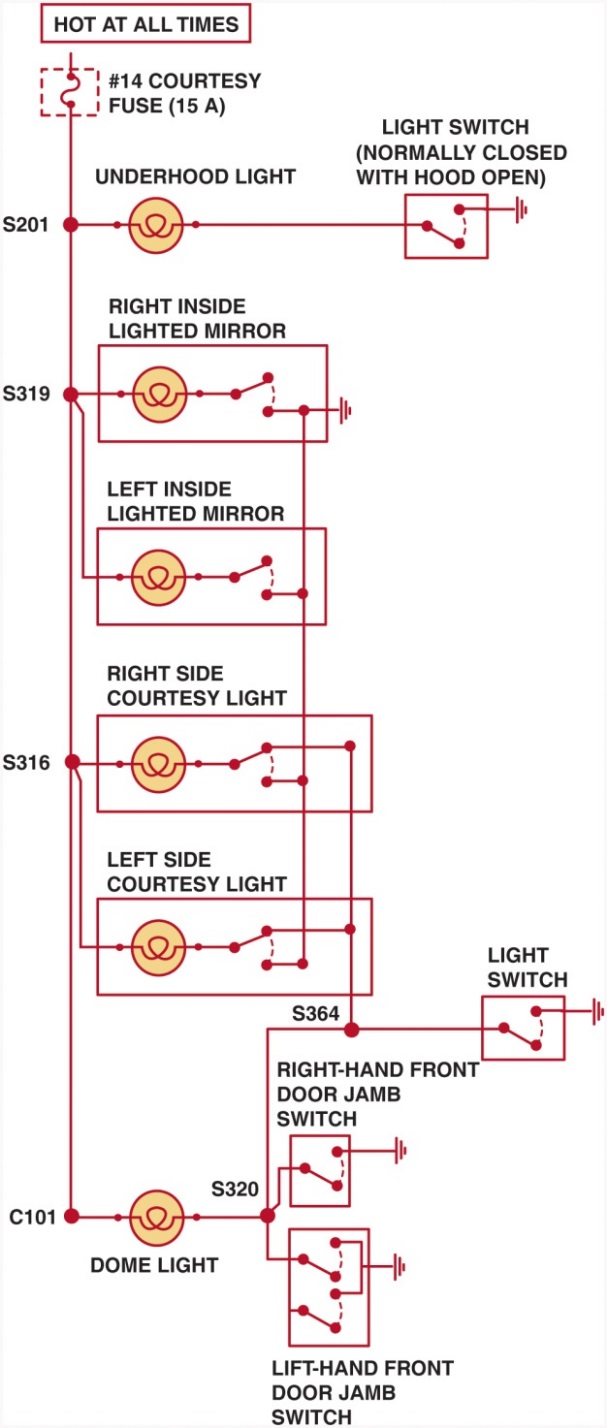 Figure 9.33 To add additional lighting, simply tap into an existing light wire and connect a relay. Whenever the existing light is turned on, the coil of the relay is energized. The arm of the relay then connects power from another circuit (fuse) to the auxiliary lights without overloading the existing light circuit
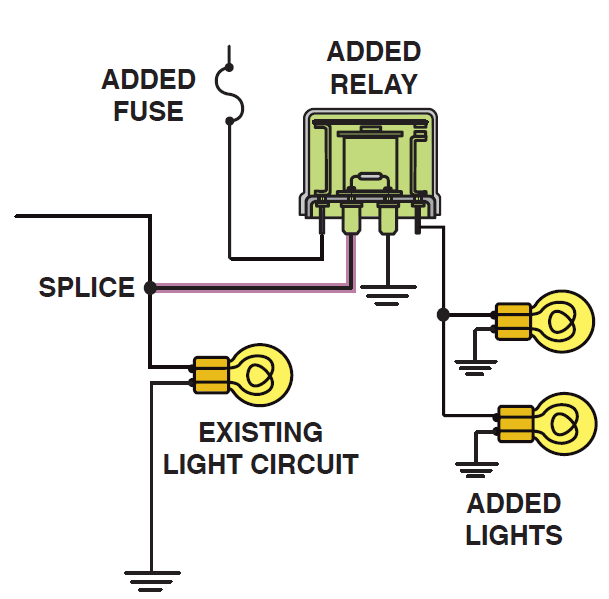 Figure 9.34 Always check the simple things first. Check the fuse for the circuit you are testing. Maybe a fault in another circuit controlled by the same fuse could have caused the fuse to blow. Use a test light to check that both sides of the fuse have voltage
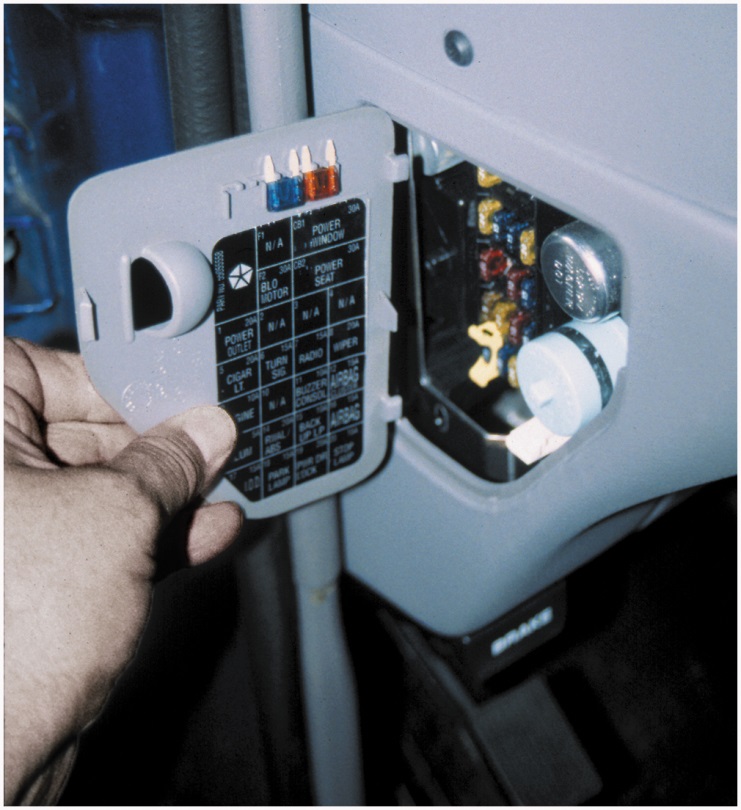 Figure 9.35 (a) After removing the blown fuse, a pulsing circuit breaker is connected to the terminals of the fuse (b) The circuit breaker causes current to flow, then stop, then flow again, through the circuit up to the point of the short-to-ground. By observing the Gauss gauge, the location of the short is indicated near where the needle stops moving due to the magnetic field created by the flow of current through the wire
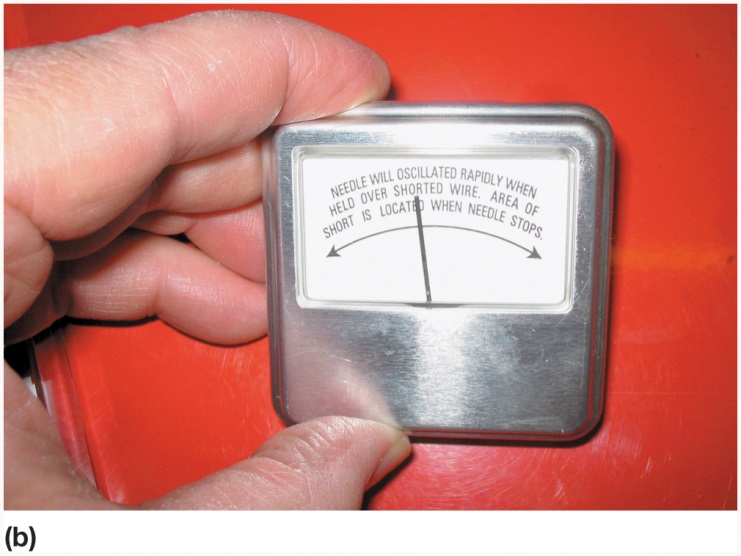 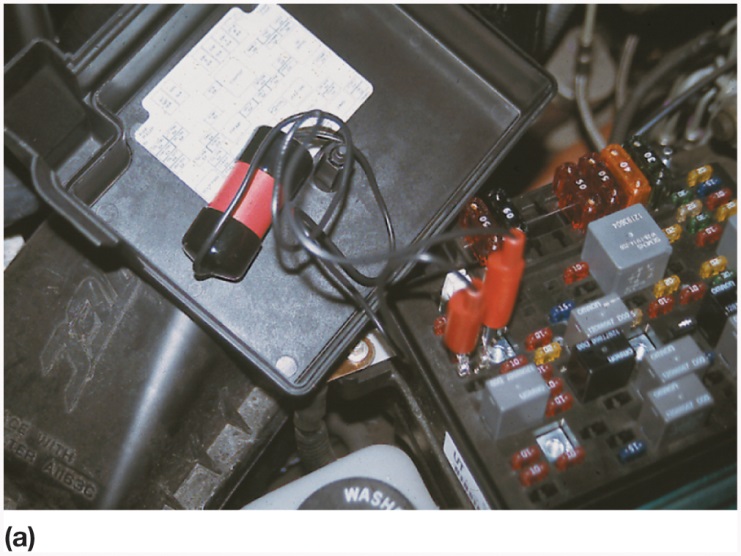 Figure 9.36 A Gauss gauge can be used to determine the location of a short circuit even behind a metal panel
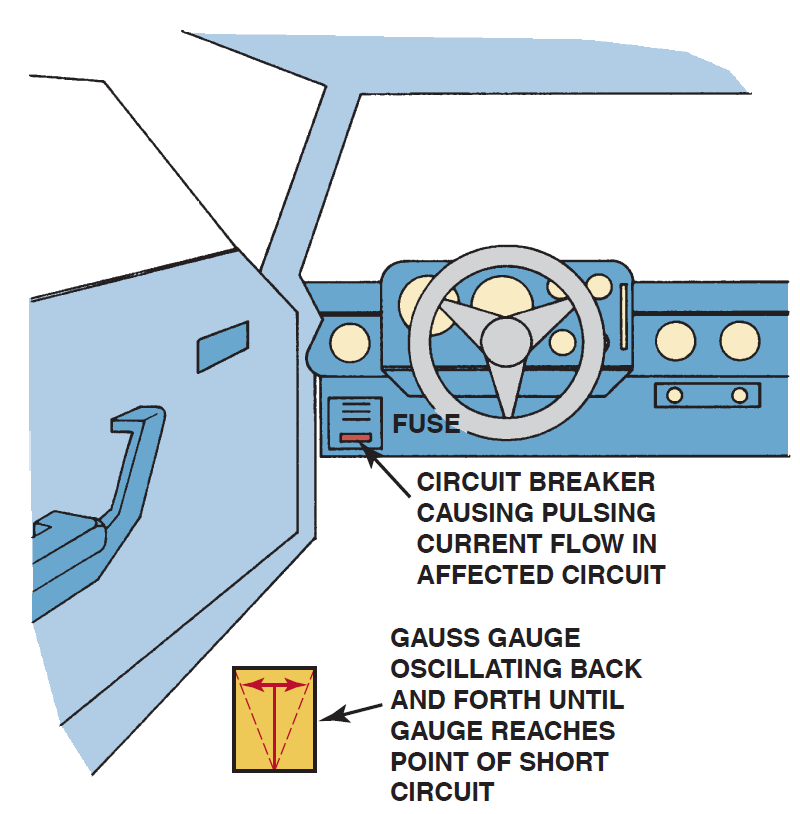 Figure 9.37 A tone generator–type tester used to locate open circuits and circuits that are shorted-to-ground. Included with this tester is a transmitter (tone generator), receiver probe, and headphones for use in noisy shops
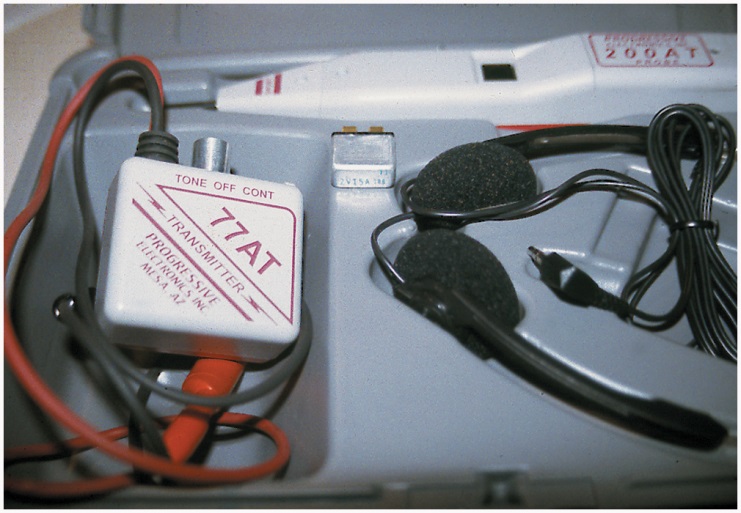 Figure 9.38 To check for a short-to-ground using a tone generator, connect the black transmitter lead to a good chassis ground and the red lead to the load side of the fuse terminal. Turn the transmitter on and check for tone signal with the receiver. Using a wiring diagram, follow the strongest signal to the location of the short-to-ground. There will be no signal beyond the fault, either a short-to-ground as shown or an open circuit
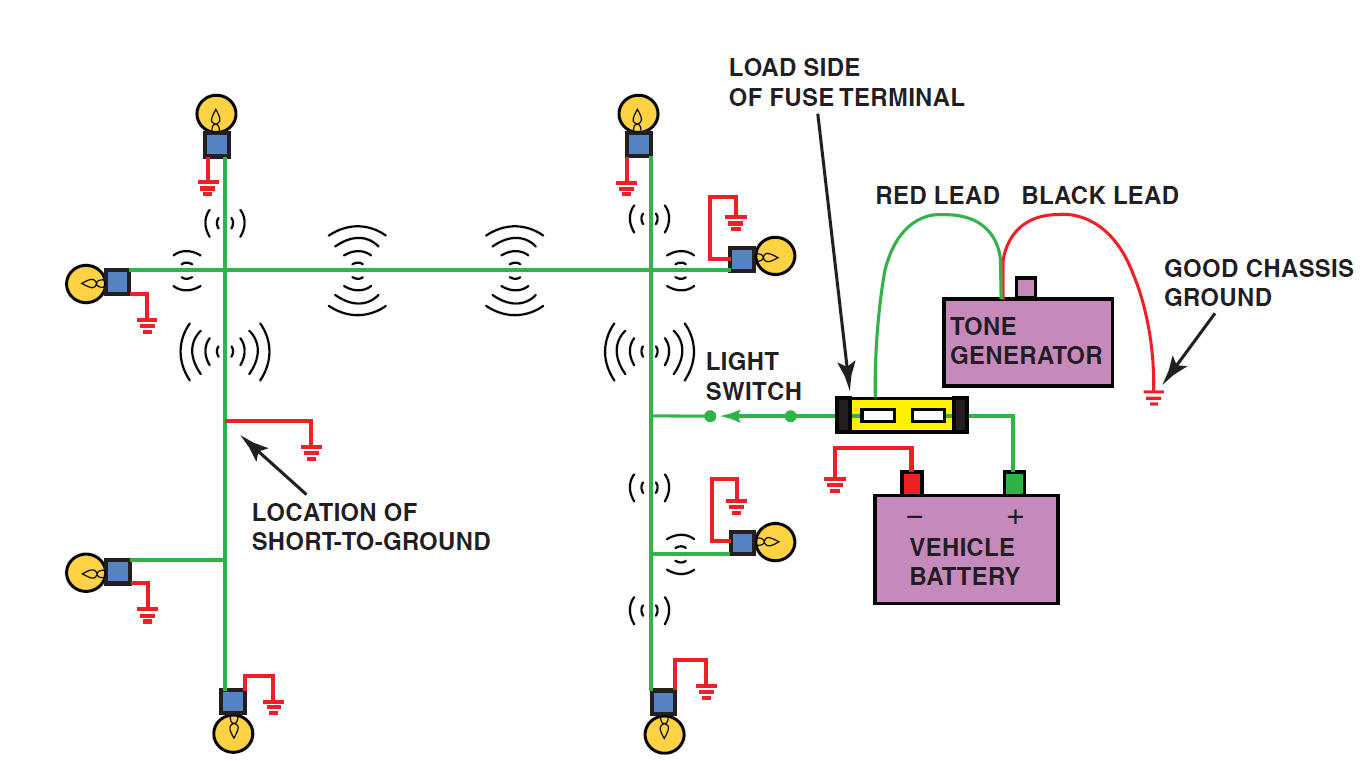 Figure 9.39 Anti-static spray can be used by customers to prevent being shocked when they touch a metal object like the door handle
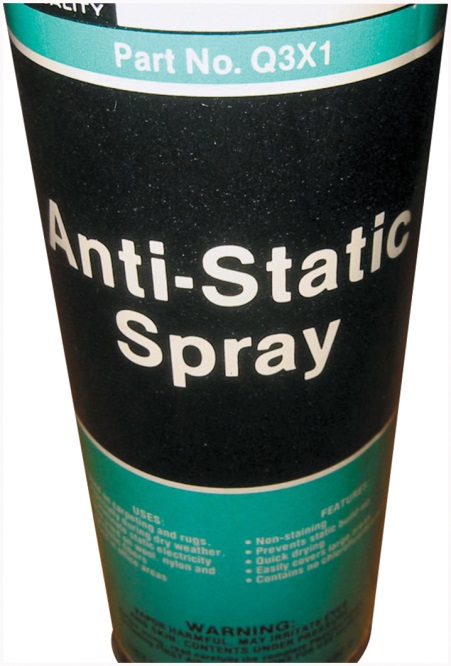 Copyright
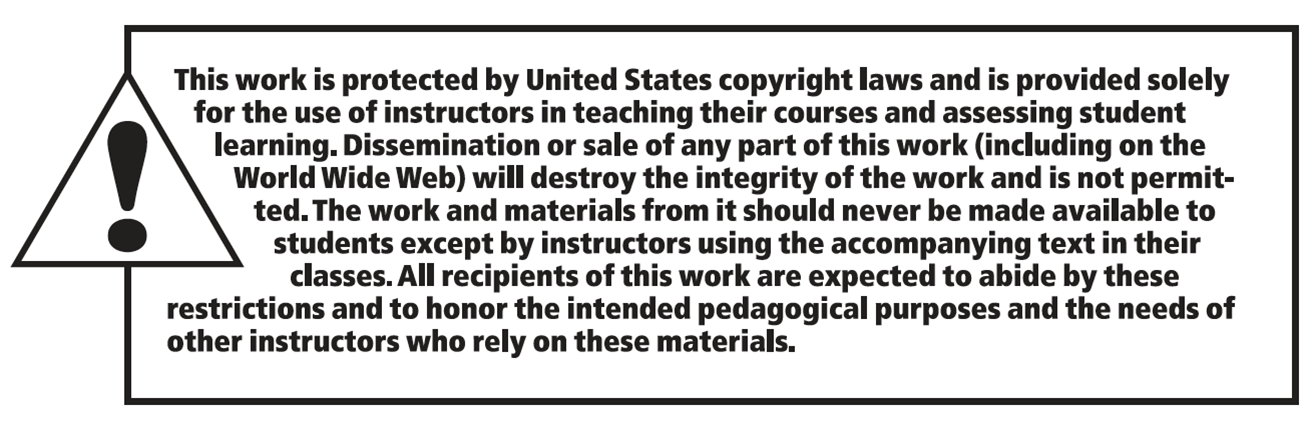